108新課綱分享
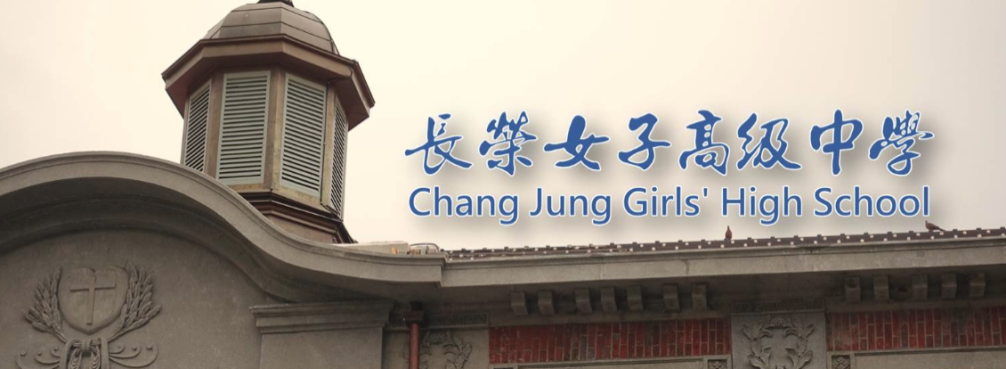 學校願景
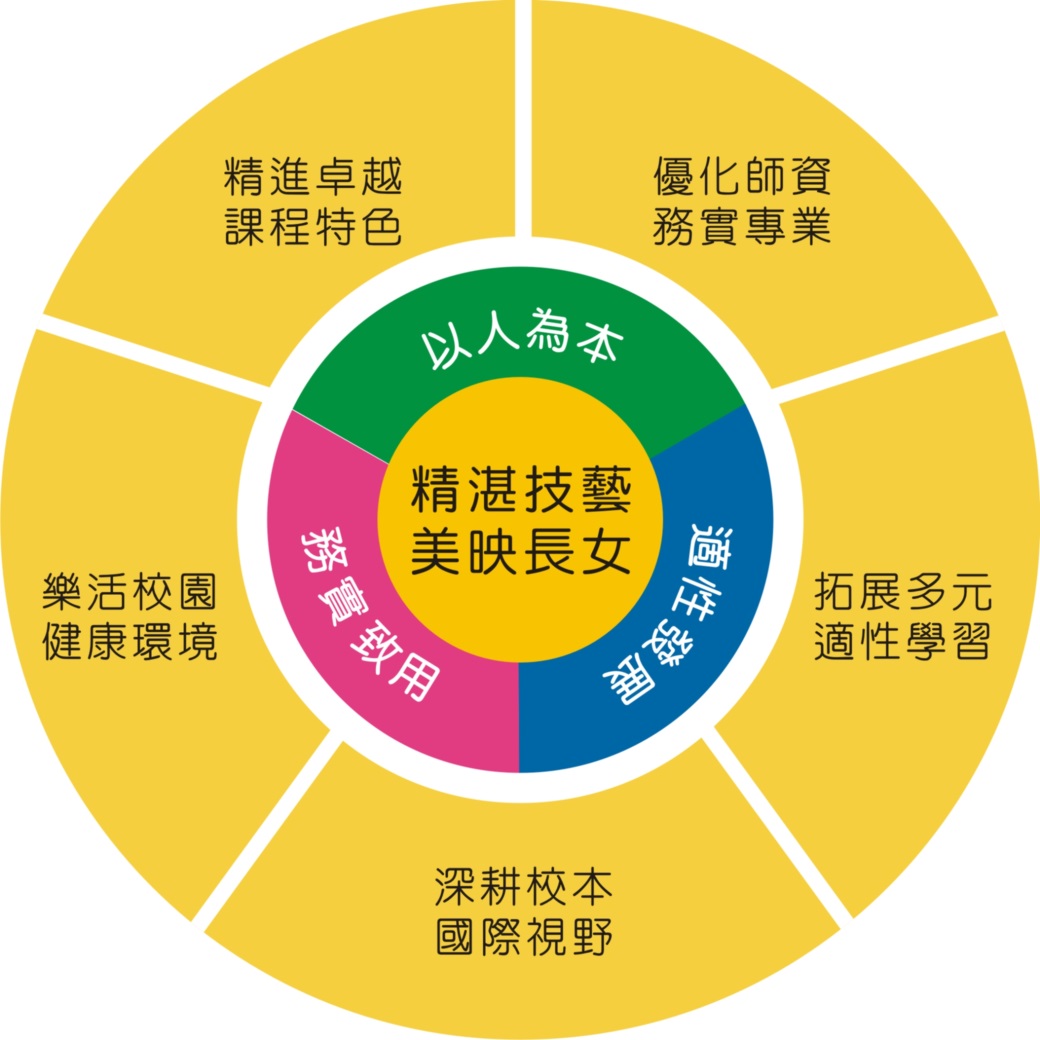 學生圖像
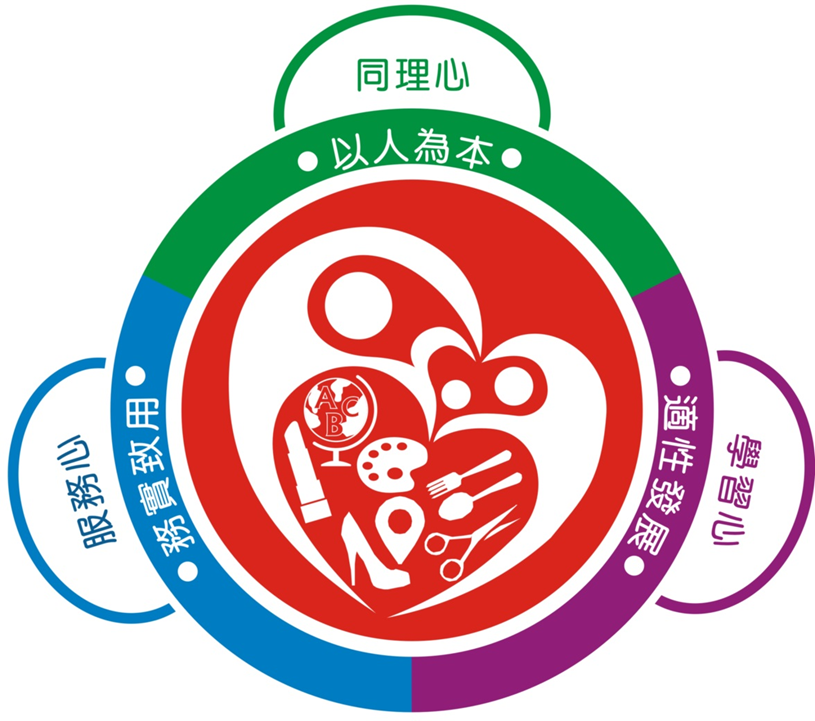 課程地圖
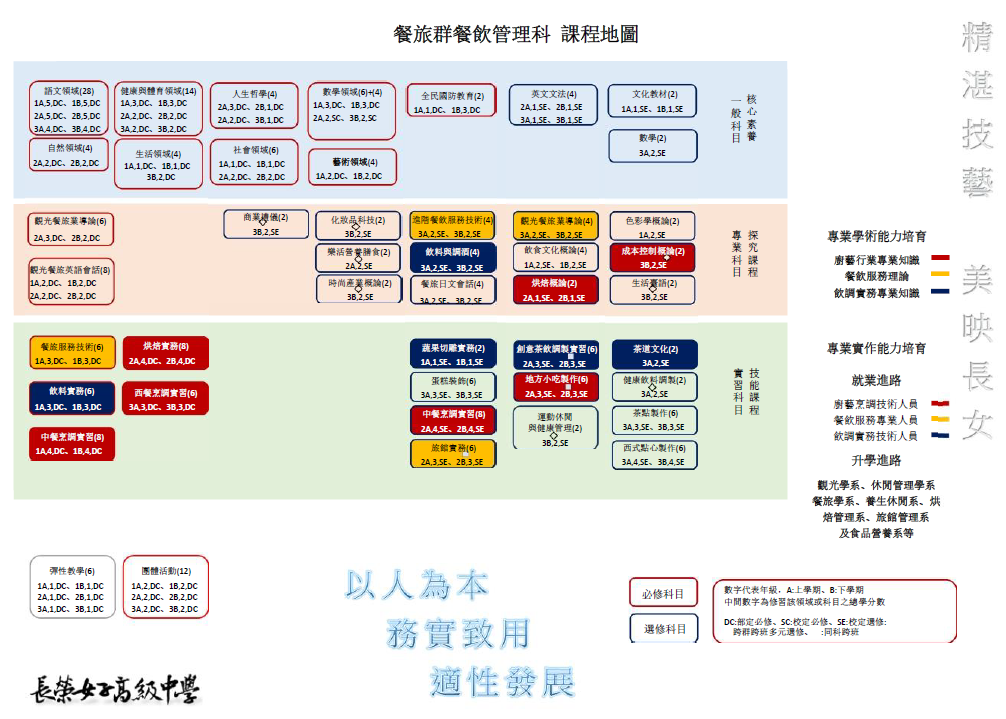 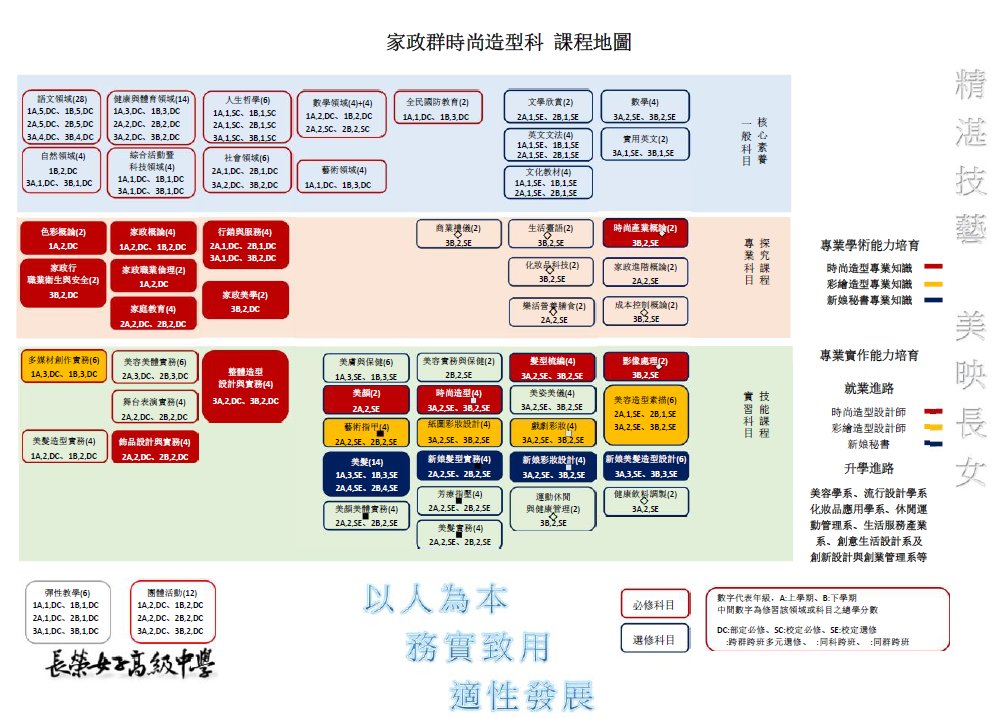 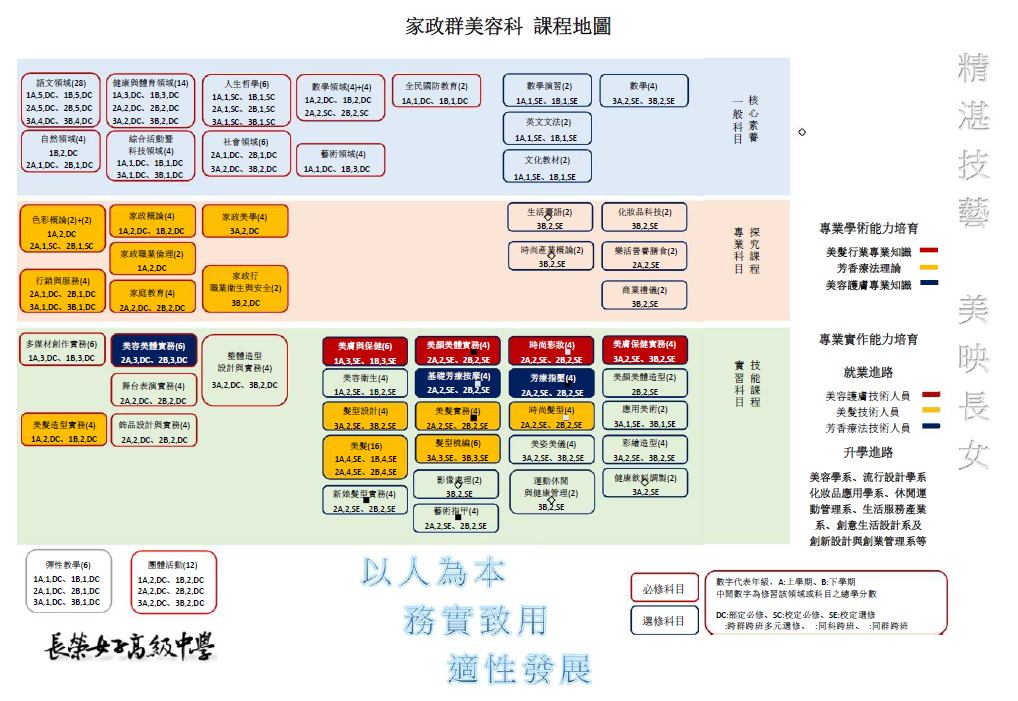 多元跑班
彈性時間
新世代的轉變我們到底要創造出什麼樣的孩子?
十二年國教領綱
Q:衝擊太大!我們還能再等等嗎?
A:不行!
108新課綱就是現在!
不要怕改變換個思考方向 問題就能迎刃而解
感謝聆聽
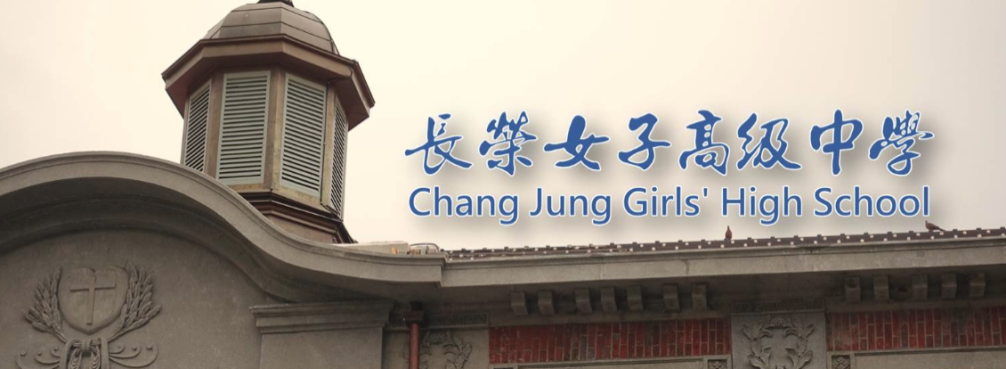